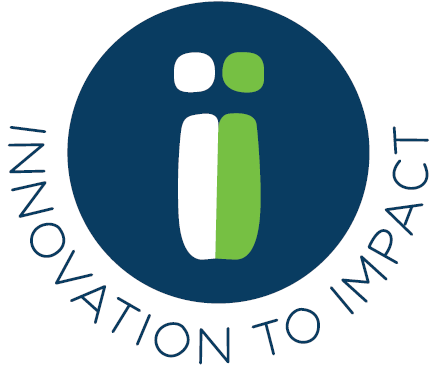 I2I Industry Workstream Presentation
 Friday 23rd June 
Hotel Kempinski, Geneva
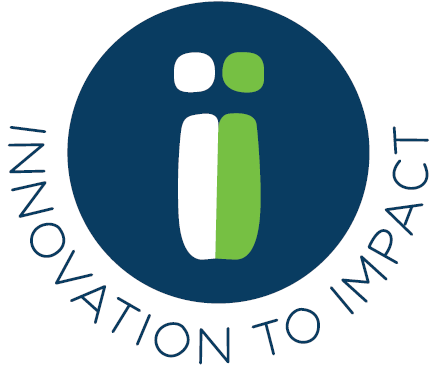 Presentation Objectives
Recap on the progress and key achievements of the workstream over the last 12 months

Present the workstream’s view of WHO’s new product evaluation system

Outline the future priorities of the workstream
2
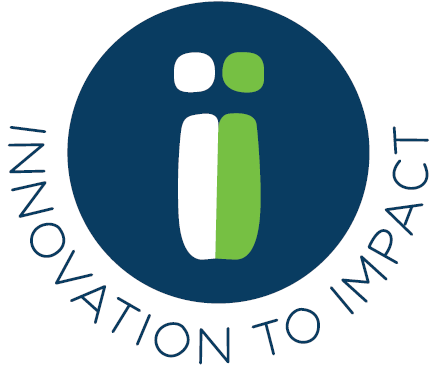 Industry Workstream: 17 Member Organisations
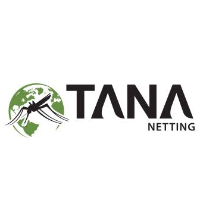 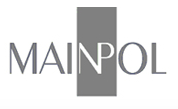 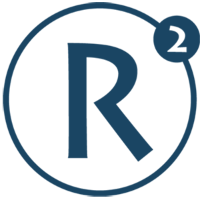 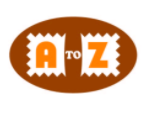 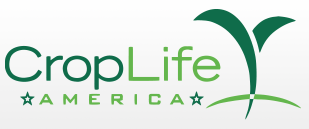 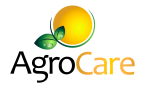 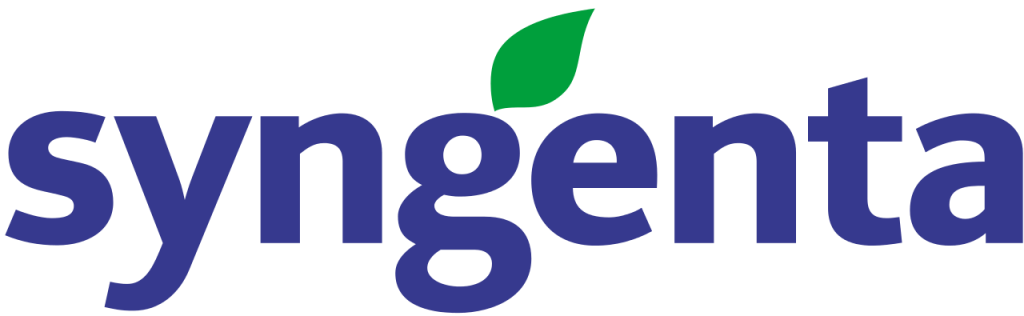 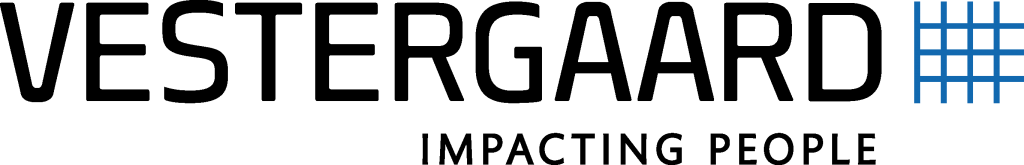 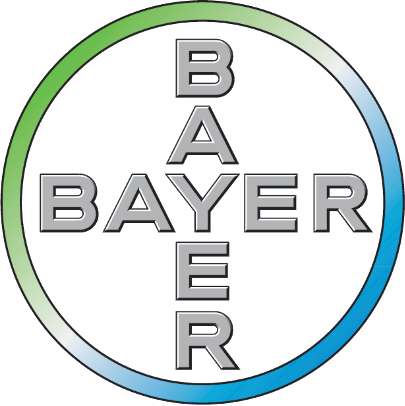 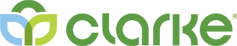 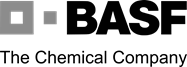 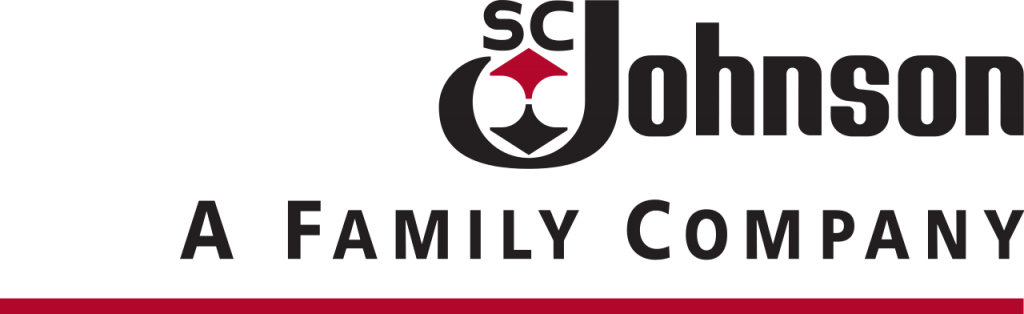 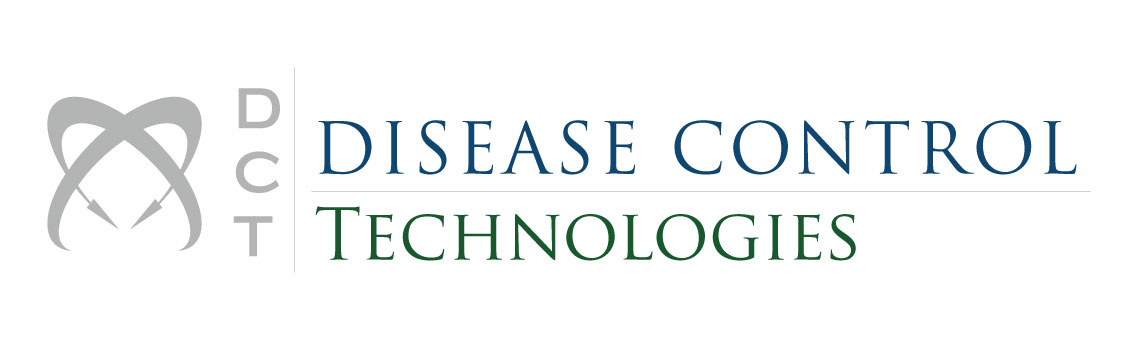 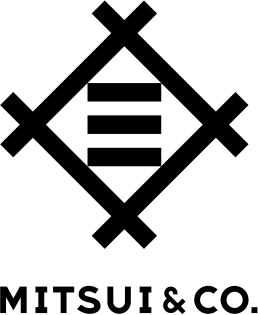 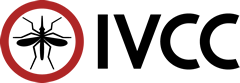 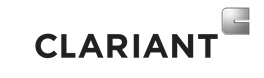 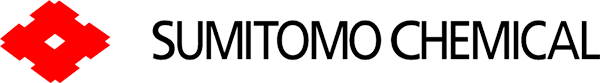 3
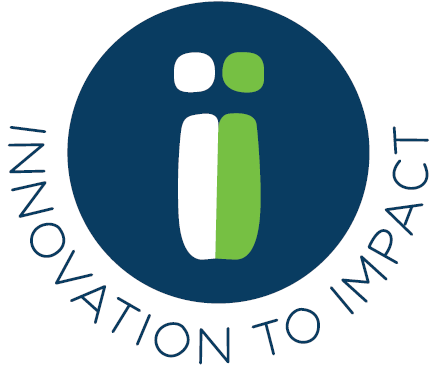 Industry Workstream Participants
Andy Butenhoff, DCT (Joint Lead, 2017)
Andy Bywater, Syngenta
Ato deGraft-Johnson, SC Johnson
Atsuko Hirooka, Sumitomo Chemical
Dan Strickman, BMGF
Dan Usry, SC Johnson
Egon Weinmueller, BASF
Francis Baud, Clariant
Frederic Baur, Bayer
Frederic Schmitt, Bayer
Hans Mattar, AgroCare
Helen Pates Jamet, Vestergaard
Hiroaki Matsuoka, Mitsui Chemicals Agro
Hiromi Yamamoto, Mitsui Chemicals Agro
John Invest, Sumitomo Chemical
John Lucas, Sumitomo Chemical
Karen Larson, Clarke
Klaus Roeder, SC Johnson
Kunizo Mori, Mitsui Chemicals Agro
Maude Meier, SC Johnson
Nick Brown, A-Z Textile Mills
Nick Hamon, IVCC
Rafael Del Castillo, Mainpol
Ray McAllister, Croplife America
Rod Flinn, DCT
Rune Bosselmann, Tana Netting
Sarah Rees, IVCC (Joint Lead, 2017)
Ted Bonertz, BASF
Torben Holm Larsen, Real Relief
Yuliana Ambriz, Clarke
30 conference call participants
4
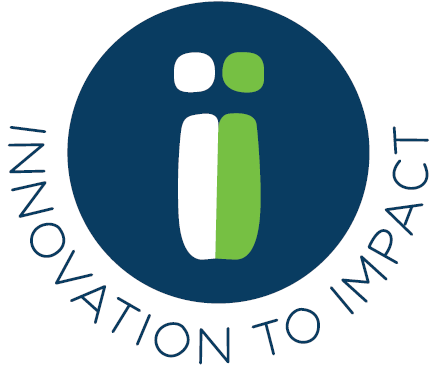 Industry Workstream Objectives
From the Terms of Reference:

“The purpose of the Industry Workstream is to consolidate industry input on key topics across evaluation, procurement and registration in order to increase industry partnership, prioritization and investment in support of improved vector control.”
5
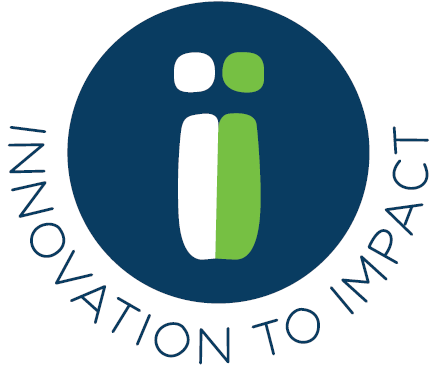 Industry Workstream Outputs
Anti-competition Policy adopted due to I2I’s potential liability as a forum organiser

Legal guidance document drawn up for I2I leadership team covering:

Competition law rules
Anti-competitive decisions or agreements
Facilitating agreements between competitors
Information exchange
Membership criteria
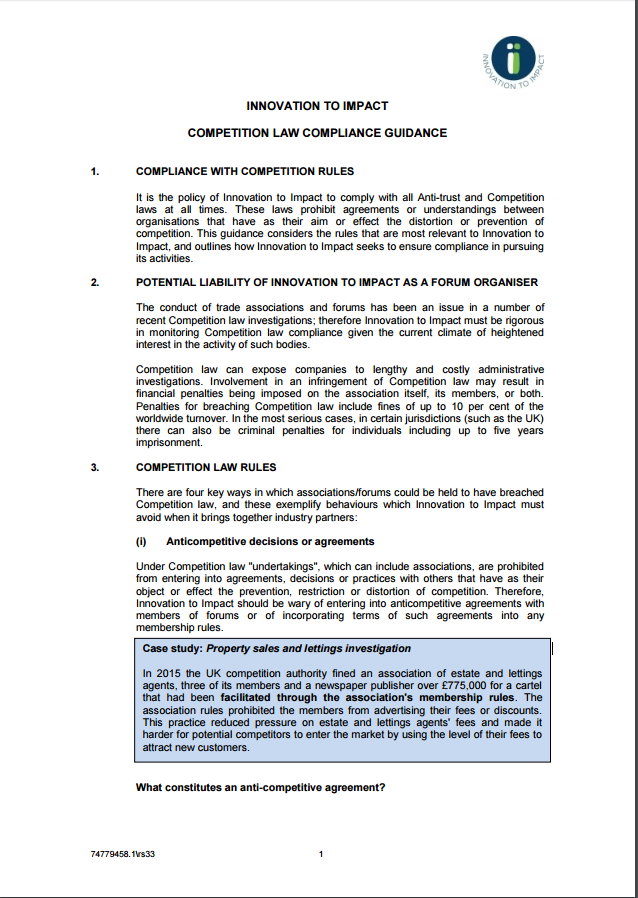 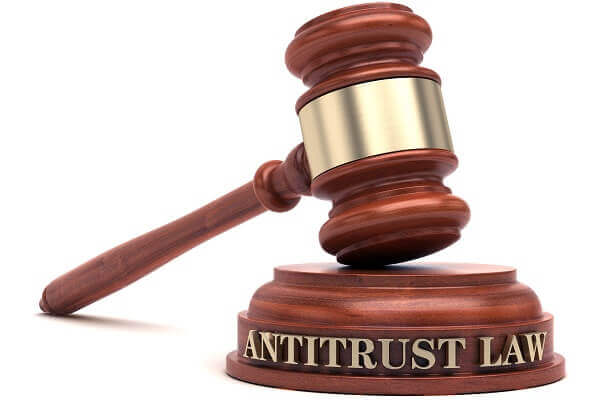 6
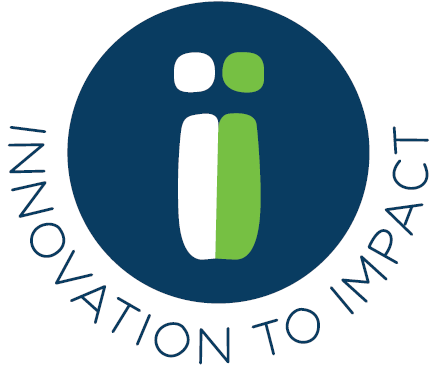 Industry Workstream Outputs
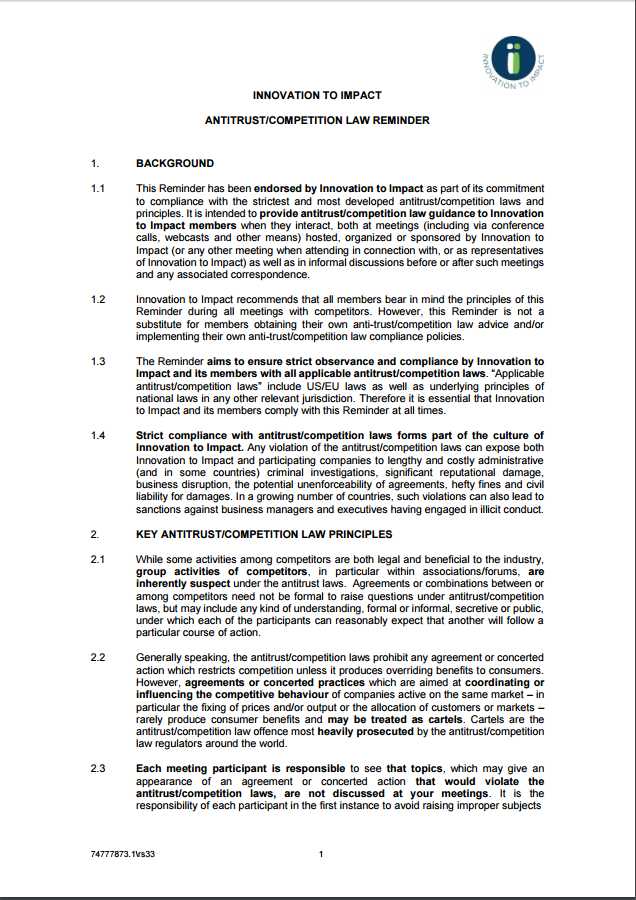 Anti-competition law reminder drawn up for workstream members covering key anti-trust/competition law principles
7
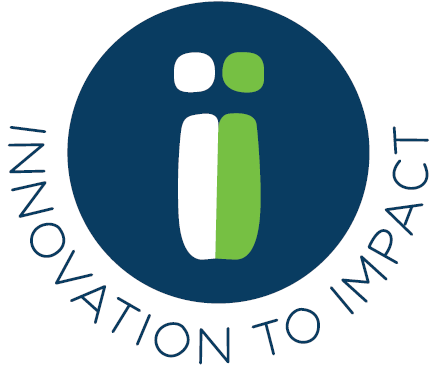 Industry Workstream Outputs
The CropLife International vector control group disbanded in 2016, coinciding with the forming of the I2I industry workstream
For several former members of the CropLife group, the workstream has become the de facto replacement
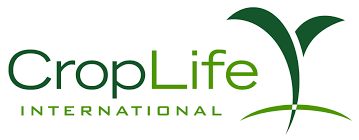 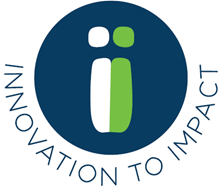 I2I Industry workstream operational Q2 2016
CI VC group disbanded in Q2 2016
8
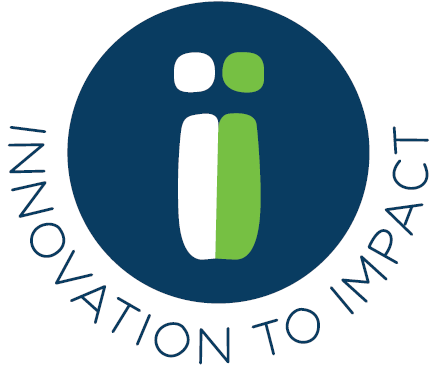 Industry Workstream Outputs
General balance achieved in membership between originator and generic manufacturers 

Workstream members agreed that separate originator and generic sub-groups would not be necessary, and that the interests of the respective groups with regard to product evaluation were broadly the same

Generic manufacturers also engaged via AgroCare joining workstream in Q4 2016
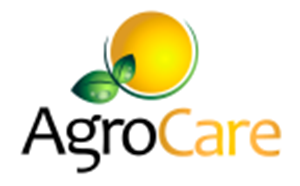 9
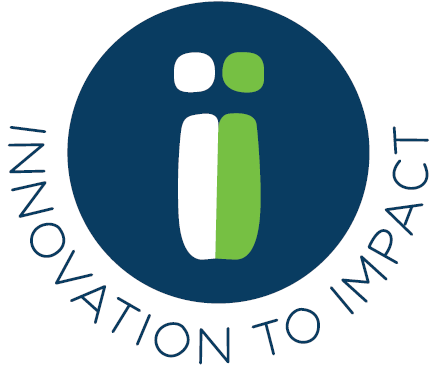 Industry Workstream Outputs
Comprehensive workstream feedback provided to PQ after Oct ‘16 workshop
Legacy Products
Inspections
GLP labs for chemical analysis, efficacy data and durability
Test Methods
Utilisation Guidance
Definitions
Assurance of a superior process
Timelines
Cost of PQ Processes
Role of JMPR and JMPS
Role of VCAG
Product Claims
Field Data
10
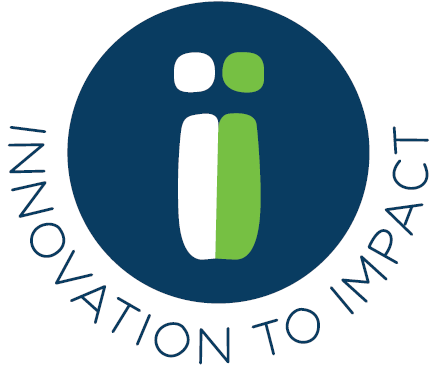 Industry Workstream Outputs
Industry Discussion, Coordination and Feedback on a Variety of Issues

Feedback into equivalency discussions
Guidelines for Testing IRS and LLINs
Coordinated feedback prior to MPAC meeting in March ‘17
11
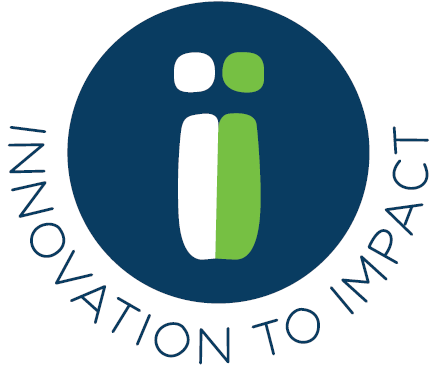 Industry Workstream Outputs
There is no reason to expect a different epidemiological outcome in a situation where the vector control effect is non-inferior to existing formulations
We welcome positive step towards creating a clear, predictable and timely system for approving products
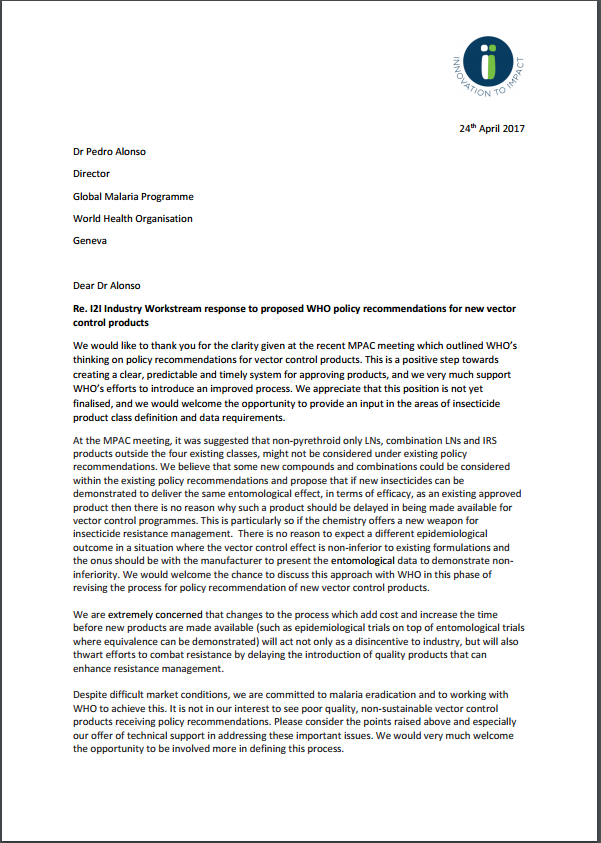 Efforts to combat resistance will be thwarted by delaying introduction of quality products that will enhance IRM
Some non-pyrethroid only LNs, combination LNs and IRS products outside the four existing classes should be considered under existing policy recommendations
Changes to the process which add cost and increase the time to market will act as a disincentive to industry
If new insecticides can be demonstrated to deliver the same entomological effect as an approved product then evaluation shouldn’t be delayed
Workstream letter sent to WHO in April ‘17 prior to VCAG and Study Design Meetings
12
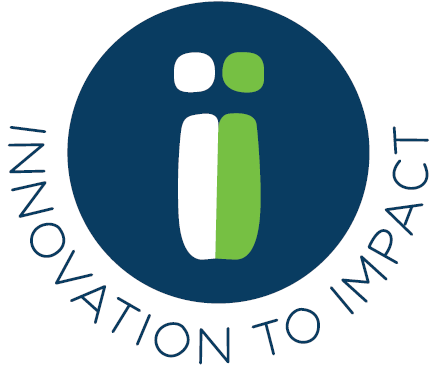 Industry Workstream View on New WHO System
To be finalised on afternoon of convening Day One in workstream breakouts, but suggested topics are:
Which elements are welcomed?
What questions still remain from the workstream’s perspective?
Constructive Response of the workstream to the new WHO process
Practical next steps required
What can your workstream do to help harmonise regulatory requirements?
13
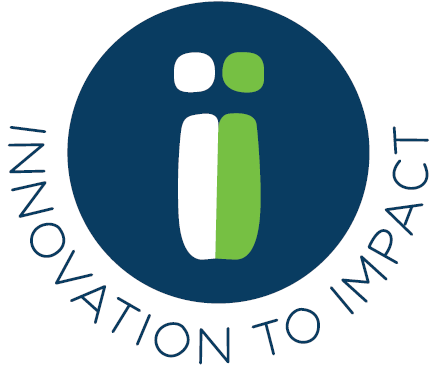 Industry Workstream: Future Priorities (agreed in Jan ‘17)
… towards interfaces with other workstreams.
Shift in focus away from WHO 
Transformation…
14
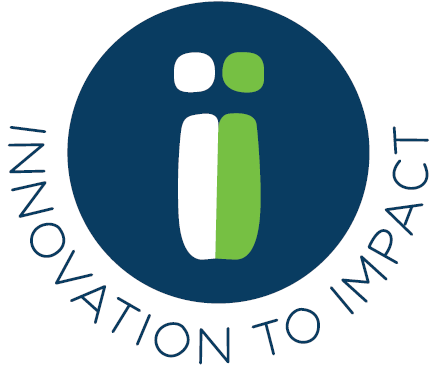 Industry Workstream: Future Priorities
Questions to consider in workstream breakout group (afternoon of convening Day 1):

Do you envisage additional areas of focus? 

Have some issues become obsolete? 

Do you have the right membership to reach these goals? 

Are there areas where input from other stakeholders is required? 

Do you see the need to a new/more focused group to address a particular issue?
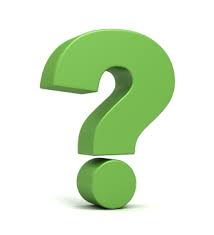 15